BIBLIJSKA DOKTRINA :             VELIKA BORBA
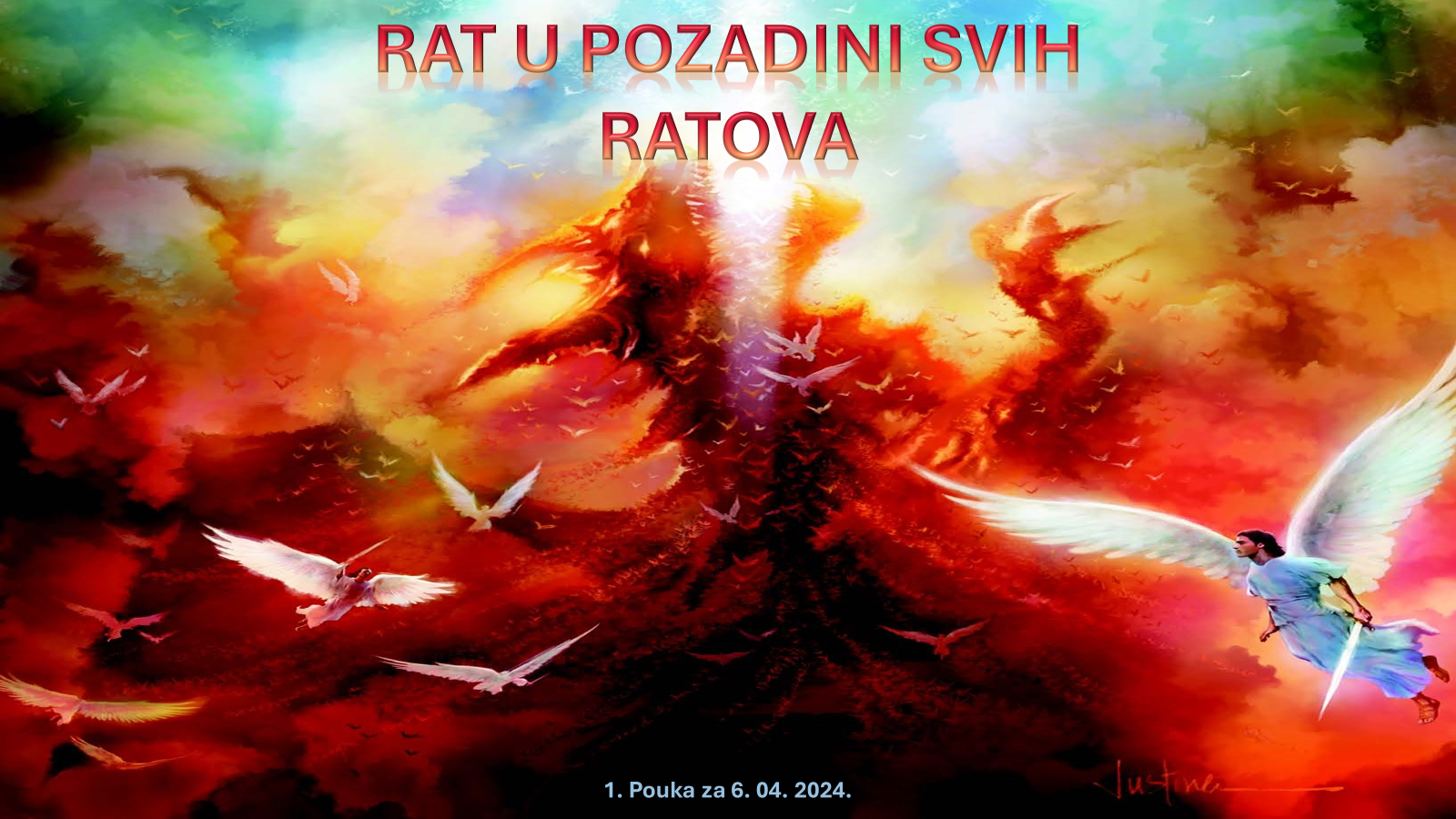 2. tromesečje 2024                          Prezentacija biblijske pouke                        6. april 2024.
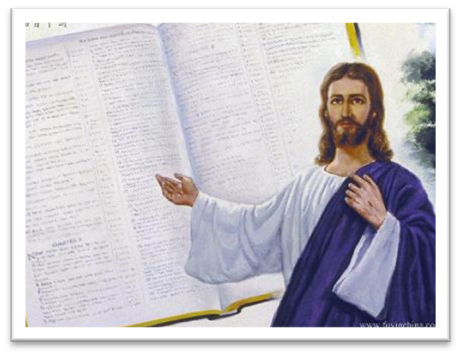 Upamtite redak
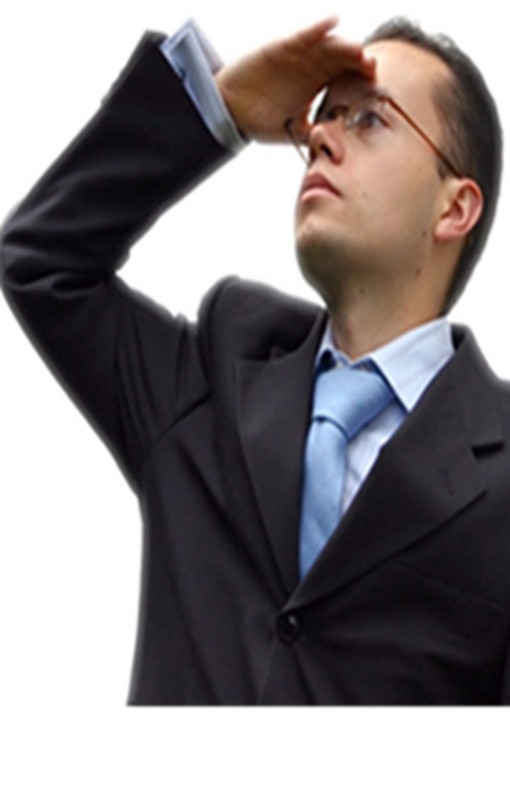 Otkrivenje 12, 7.8:
”Uto se zametnu rat u nebu koji je  Mihael sa svojim anđelima morao voditi protiv Zmaja. Zmaj i njegovi anđeli  prihvatiše borbu, ali je ne mogoše izdržati. I mjesta za njih više nije bilo na nebu.“
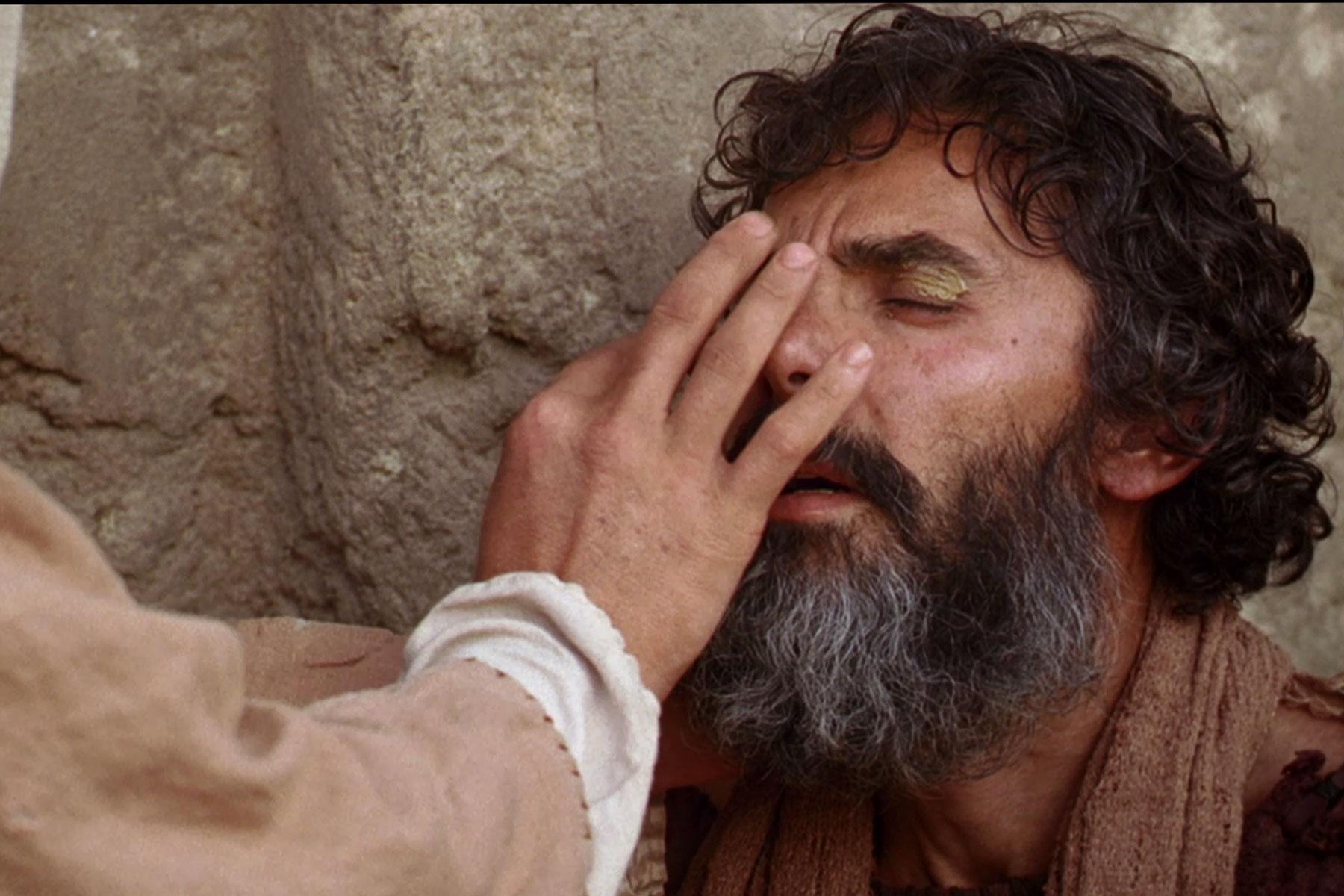 Izrazi Božje ljubavi
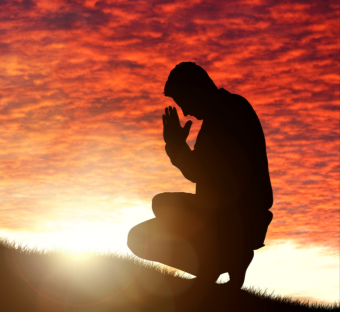 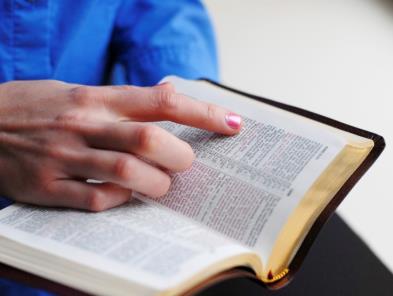 Pouka za ovaj tjedan uvodi nas u predmet velikog sukoba između Krista i Sotone. Istražit ćemo podrijetlo zla i Božje rješenje nakon pada čovječanstva u grijeh. Razmotrit ćemo nekoliko aspekata sveopćeg sukoba u svemiru. Prvo, veliki sukob nije vječan; nastao je na Nebu kada je Lucifer, stvoreno biće, poveo pobunjene anđele koji su izazivali Boga, vječnog Stvoritelja i Kralja svih bića. Dakle, možemo pretpostaviti da će zlo i đavo, kao štosu imali početak, sigurno imati i kraj. Činjenica da su zlo i veliki sukob nastali na Nebu potiče u umovima razumnih i moralnih bića zaključak da je sukob prvenstveno duhovne naravi i da stoga mora imati duhovno rješenje.
„I posta rat na nebu. Mihailo i anđeli Njegovi udariše na aždahu, i bi se aždaha i anđeli njezini. I ne nadvladaše, i više im se ne nađe mesta na nebu.“
Otkrivenje 12,7.8.
Živimo uronjeni u sukob galaktičkih razmera. Čak i ako ga nismo svesni ili ne verujemo da je to moguće, sukob je stvaran.
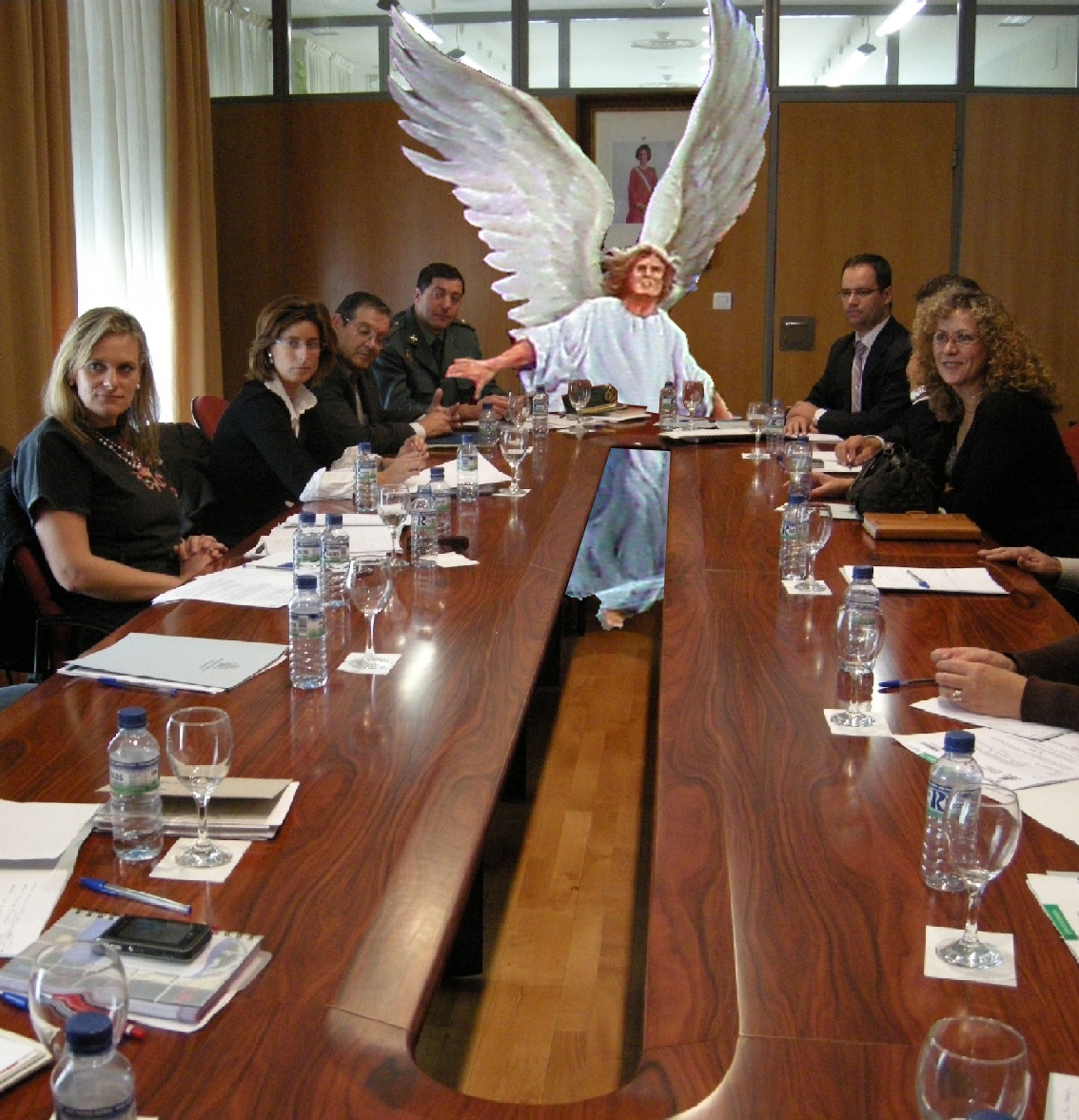 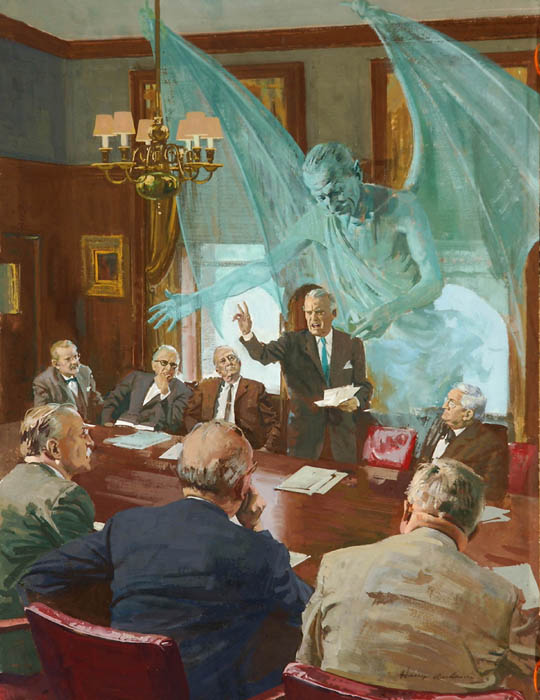 Sukobljene sile su duhovne i time su nama nevidljive (Efescima 6,12). Međutim, možemo osetiti posledice tog rata. Katastrofe, nemoral, smrt…
Na kocki je bila sama Božja vladavina, odanost anđela i svetova koji nisu pali. Danas su na kocki tvoja i moja odanost.
Početak sukoba
Pobuna u Nebu
Pobuna na Zemlji
Ljubav uzvraća udarac
Sukob danas
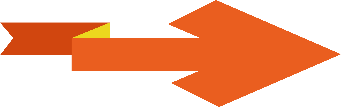 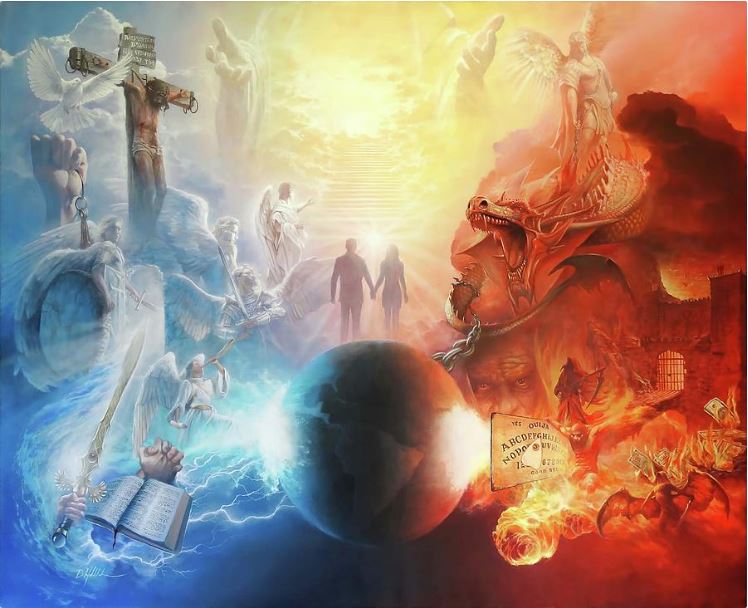 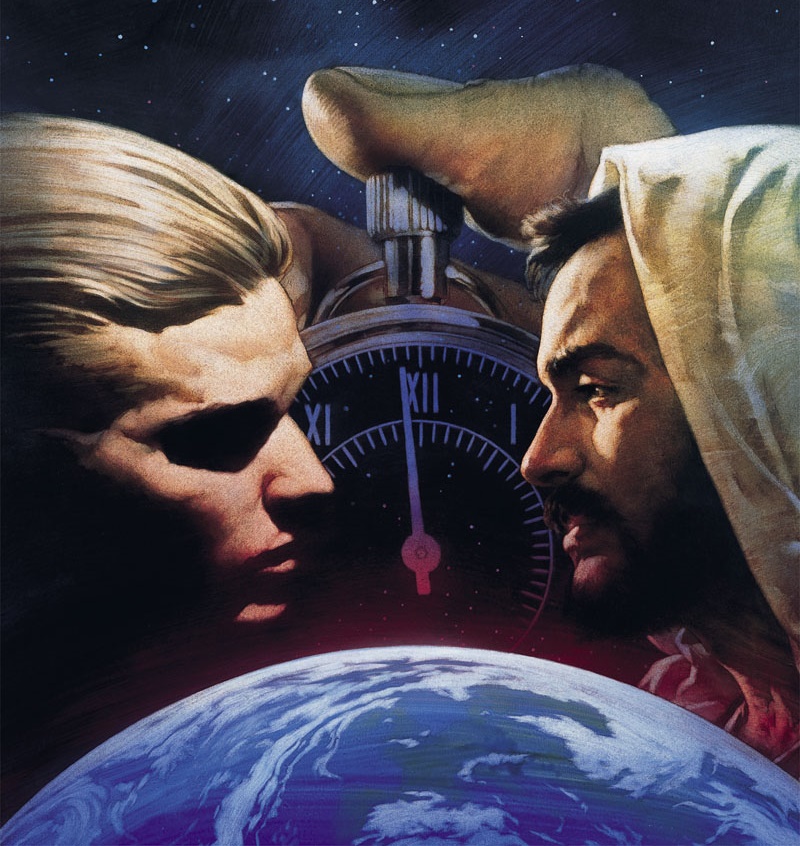 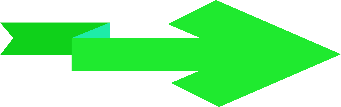 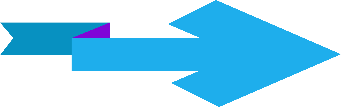 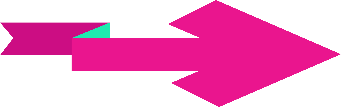 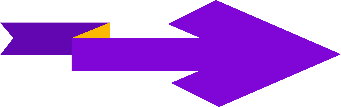 POČETAK SUKOBA
„Bio si savršen na svim svojim putovima od dana kad si stvoren, dok se u tebi ne nađe bezakonje ” (Jezekilj 28,15)
Činjenica da je u Edemu postojalo biće koje je potaklo Evu da ne veruje Bogu, ukazuje na to da je pobuna protiv Boga postojala i pre nego što je čovečanstvo stvoreno (Post 3,1).
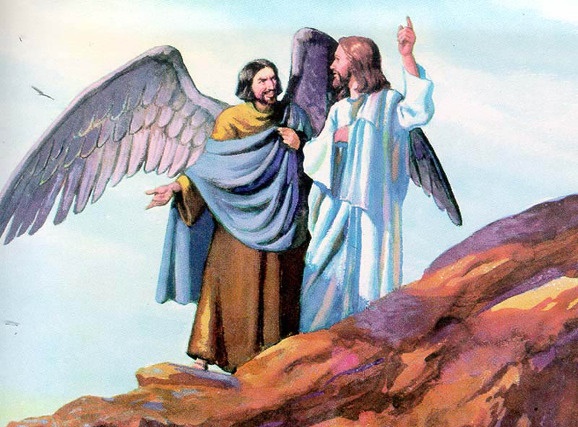 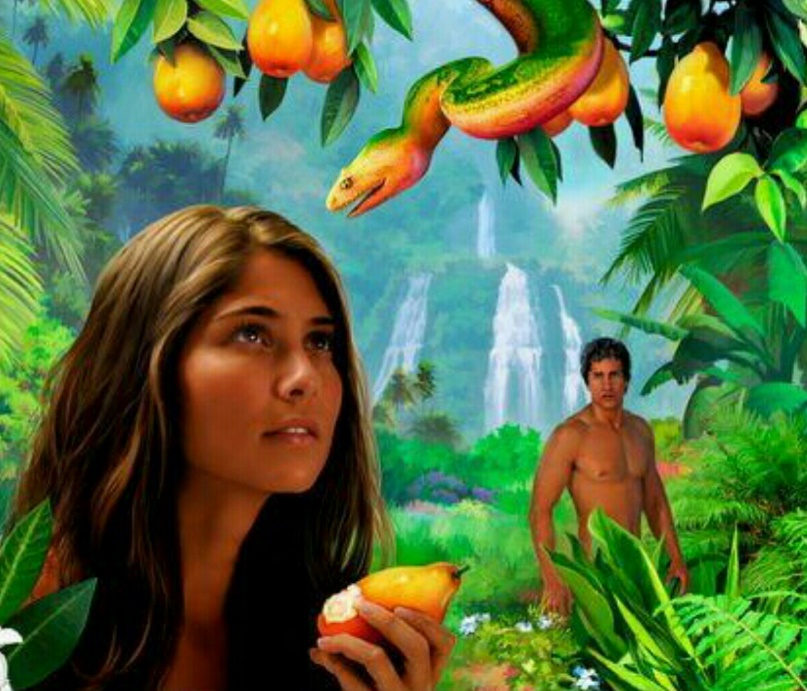 Isus je to biće koje seje nepoverenje između Boga i njegovih stvorenja nazvao „neprijateljem“, kojeg je identifikovao kao đavola (Matej 13,39).
Prvo pitanje koje trebamo postaviti je: da li je Bog stvorio đavola, odnosno je li Bog stvorio zlo biće?
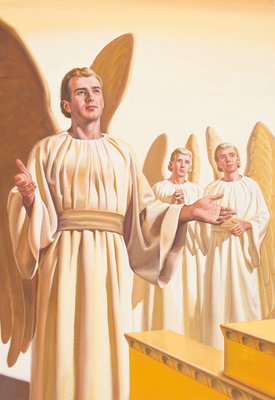 Biblija nam govori da je đavo u stvari  anđeo po imenu Lucifer (Is. 14,12). Ovaj anđeo kada je stvoren bio je savršen i lep (Jez. 28,12). Bio je uzdignut na najviši položaj kojem je anđeo mogao težiti: zaštitnički heruvim (Jez. 28,13-14).
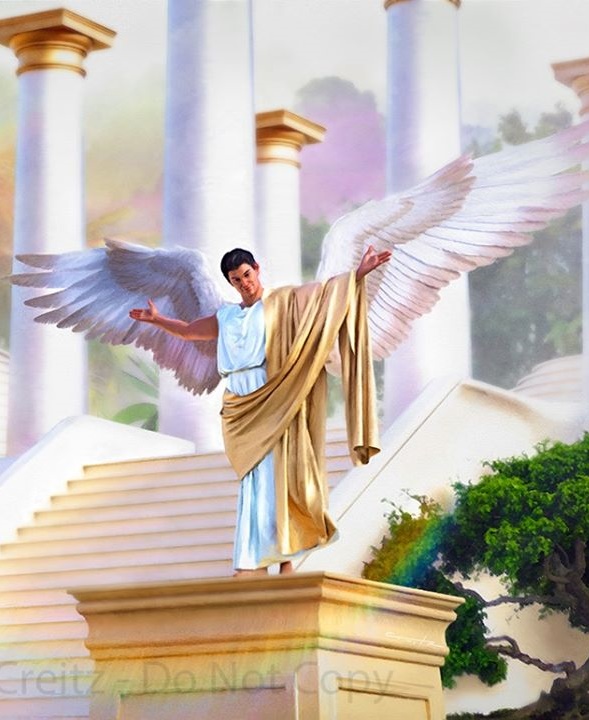 Ali, ako je Lucifer bio savršen, kako je postao đavo? Kako je započeo sukob između Boga i njega? Bog mu je, kao i svim stvorenim bićima, dao slobodu izbora i, neobjašnjivo, Lucifer je odlučio da se pobuni i težio je da zauzme Božji presto (Jez. 28,15; Is. 14,13-14).
POBUNA NA NEBU
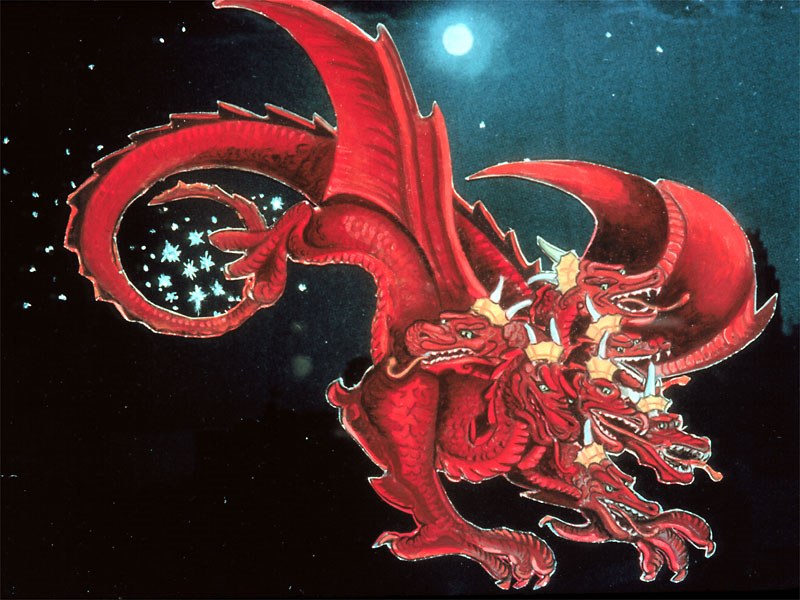 „I rep njen odvuče trećinu zvezda nebeskih, i baci ih na zemlju…” (Otkrivenje 12,4a)
U svojoj želji da uzurpira nebeski presto, Lucifer je kod anđela pobudio sumnju u pravednost božanske vlasti. Zar nisu svi bili slobodni? Zašto se podvrgavati strogim i, možda, nepravednim ili hirovitim zakonima?
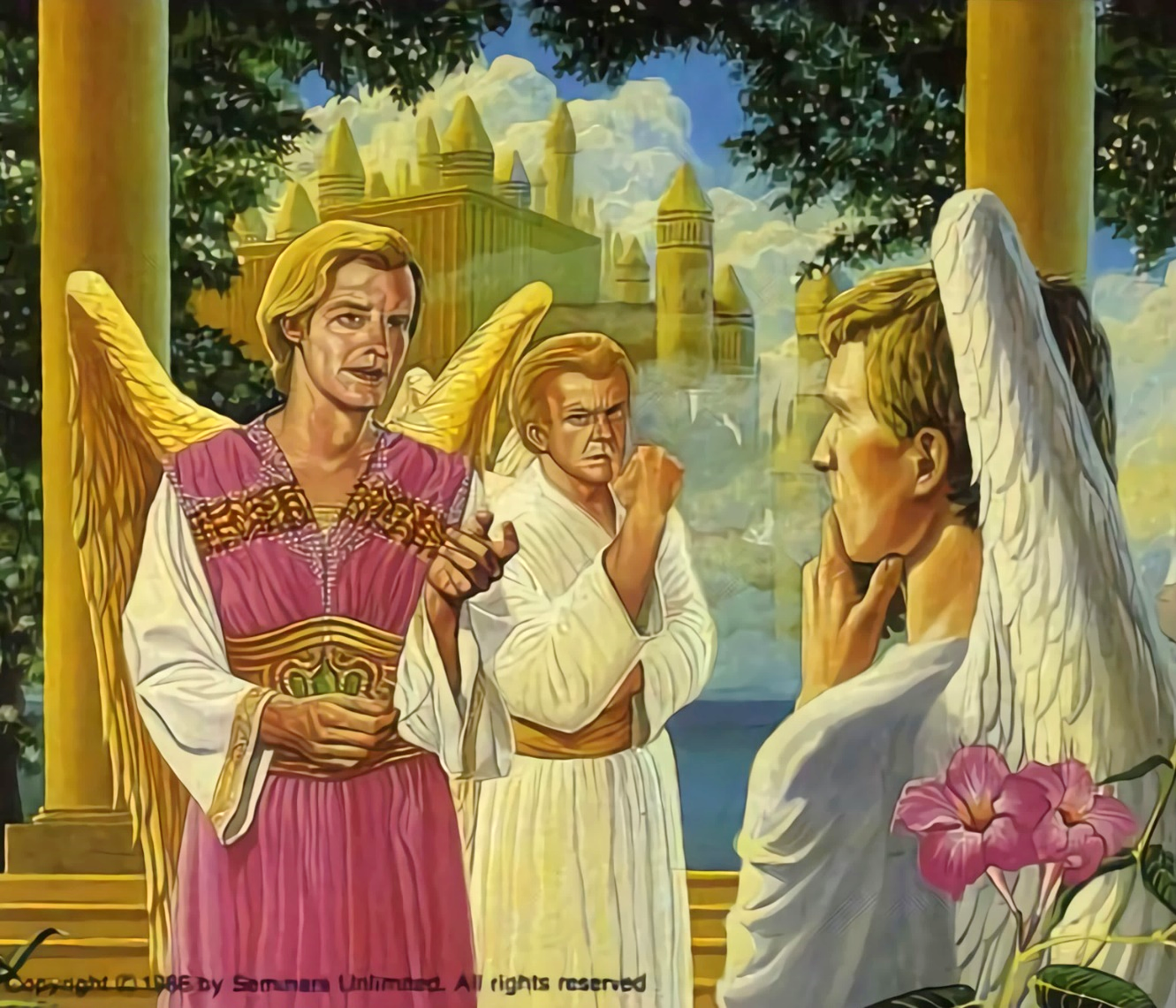 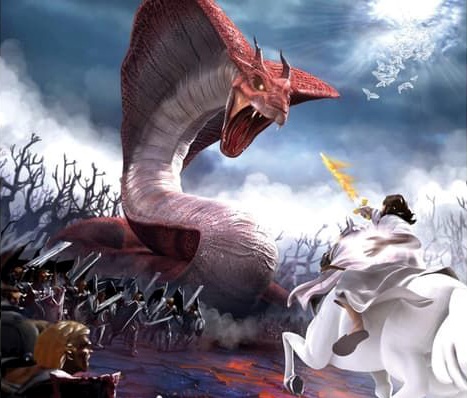 Lucifer je postao sotona, tužitelj (Otk. 12,10; Jov 1,6.9-10). Odbio je sve Božije pozive pune ljubavi da promeni svoj stav.
Pobuna je postala otvoreni sukob, rat u kojem je svaki anđeo morao doneti svoju odluku. 1/3 anđela je sledila sotonu, dok su ostali ostali na Božijoj strani (Otk 12,4a).
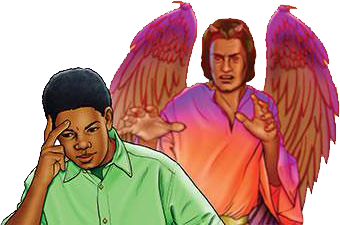 Danas se rat nastavlja. Sotona je još uvek aktivan. Pokušava navesti svaku osobu da se pobuni protiv Boga. Postoje samo dve strane. Oni koji žele poštovati Božiji zakon ili oni koji ga odbacuju. Odluka je na nama ( Pnz. 30,11.16.19; Isus Navin 24,15).
”Veliki Bog je mogao odmah da protera ovog arhiprevaranta s Neba, ali to nije bila njegova namera. On je pobunjenicima dao poštenu priliku da odmere svoje snage s Njegovim vlastitim Sinom i njegovim odanim anđelima. U toj borbi je svaki anđeo izabrao svoju stranu i svima to jasno obznanio… Da je Bog upotrebio svoju moć da kazni ovog buntovnog vođu, nezadovoljni anđeli se ne bi pokazali. Zato je Bog radio na drugačiji način jer je htio jasno da pokaže svoju pravdu i sud celoj nebeskoj vojsci.”
Elen Vajt, Priča o iskupljenju, str. 17.
POBUNA NA ZEMLJI
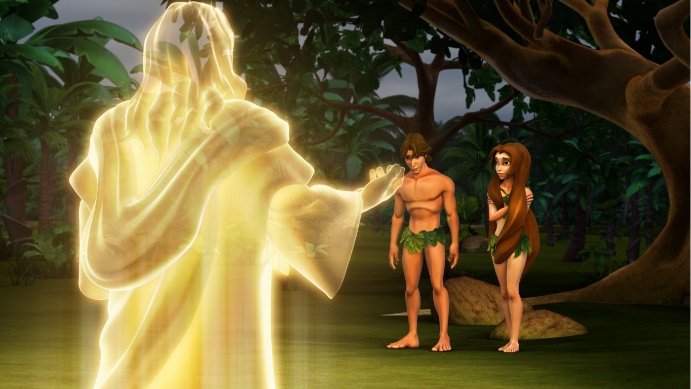 „A Bog reče: Ko ti kaza da si go? Da nisi jeo s onog drveta što sam ti zabranio da ne jedeš s njega?“ (Postanje 3,11)
Bog je stvorio anđele u bezgrešnom, savršenom okruženju. Isto tako, Bog je stvorio ljude u savršenom okruženju, bez greha (Post. 1,31).
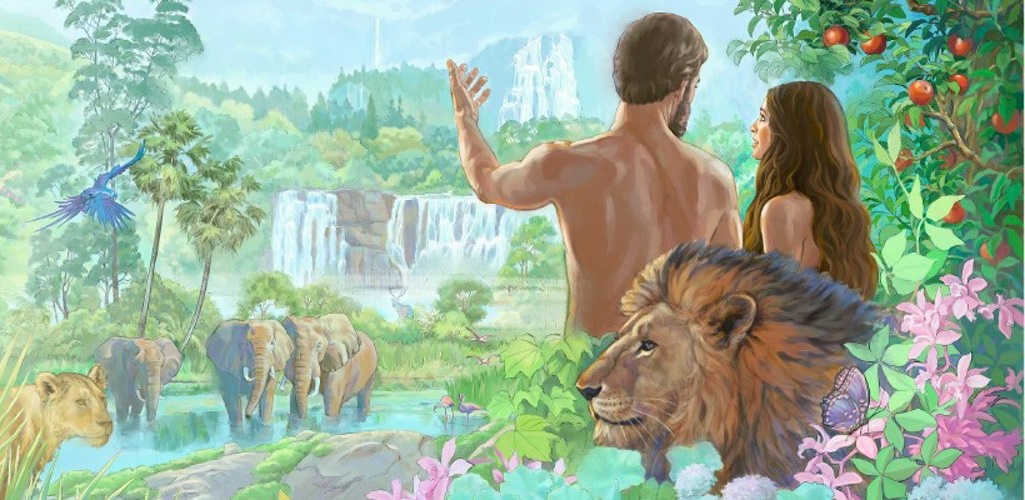 Baš kao što je to bilo s anđelima, Bog je i nas stvorio s mogućnošću slobodnog izbora. Da bi Adam i Eva mogli iskoristiti tu slobodu, dao im je jednostavnu naredbu: ”Ne jedite sa drveta poznaja dobra i zla" ( Post. 2,17).
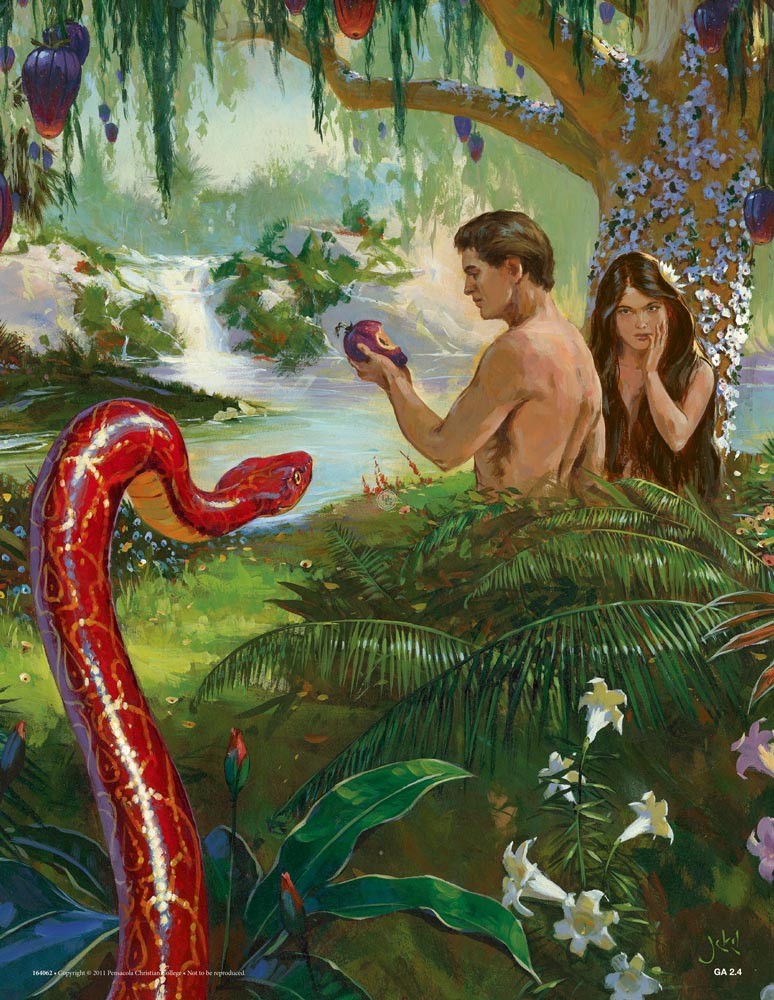 To je bilo jedino mjesto gde ih je sotona mogao navesti na sumnju. Svoj cilj je postigao na prevaru. Adam i Eva su posumnjali u Boga, nisu mu bili poslušni i okrenuli su se od izvora života (Post. 3,6.9-13.19). Adam je otvorio vrata za ulazak greha u svet i tako je smrt prešla na sve ljude (Rimljanima 5,12).
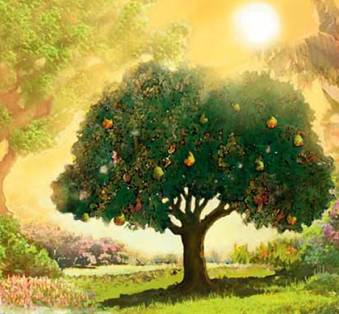 Od tada živimo u svetu koji je obeležen bolom, bolestima i smrću. Plaćamo li svi za Adamov greh?
Svako od nas plaća za svoj greh: „jer svi sagriješiše i izgubili su slavu Božiju“ (Rim 3,23).
LJUBAV UZVRAĆA UDARAC
„U ovom je ljubav ne da mi pokazasmo ljubav k Bogu, nego da On pokaza ljubav k nama, i posla Sina svog da očisti grehe naše.“ (1. Јovan. 4,10)
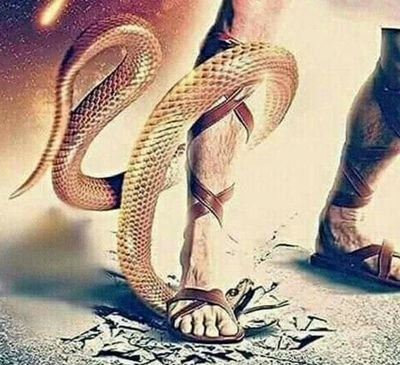 Čak i pre nego što je objavio posledice neposlušnosti Bog je objasnio Adamu i Evi da postoji plan za njihovo otkupljenje (Post. 3,15).
Ljudi su se dobrovoljno odvojili od Stvoritelja. Ali daleko od toga da je On napustio svoju nezahvalnu decu. Bog je otkrio svoj pravi karakter tako što ih je voleo izvan svake sumnje (Jovan 3,16).
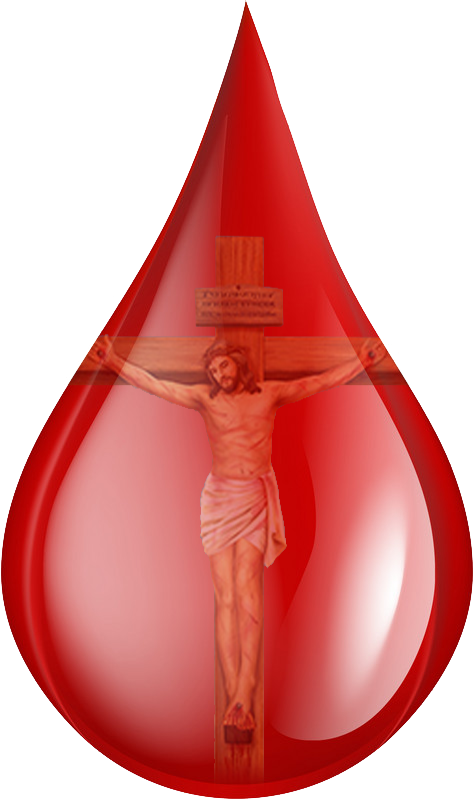 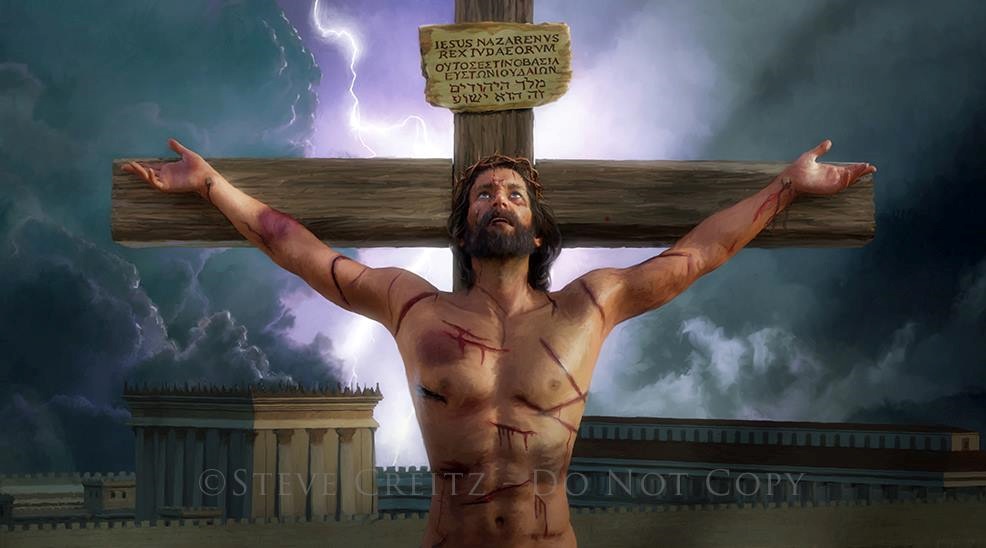 Smrt nije morala biti večna sudbina za grešnika. Isus je pokazao svoju ljubav plativši cenu greha svojim životom (Rimljanima 5,8).
Ne postoji ništa u nama što nas čini dostojnima Božije ljubavi. Međutim, sa svakom kapi krvi koju je Isus prolio na Kalvariji, Bog nam govori: „Volim te.“
LJUBAV UZVRAĆA UDARAC
„U ovm je ljubav ne da mi pokazasmo ljubav k Bogu, nego da On pokaza ljubav k nama, i posla Sina svog da očisti grehe naše.“ (1. Јn. 4,10)
Kako nam je Isus pokazao svoju ljubav?
SUKOB DANAS
„Zato i može vavek spasti one koji kroza Nj dolaze k Bogu, kad svagda živi da se može moliti za njih.“ (Jevrejima 7,25).
Danas se Isus zauzima za nas u nebeskom svetilištu (Jev. 9,24; 7,25).
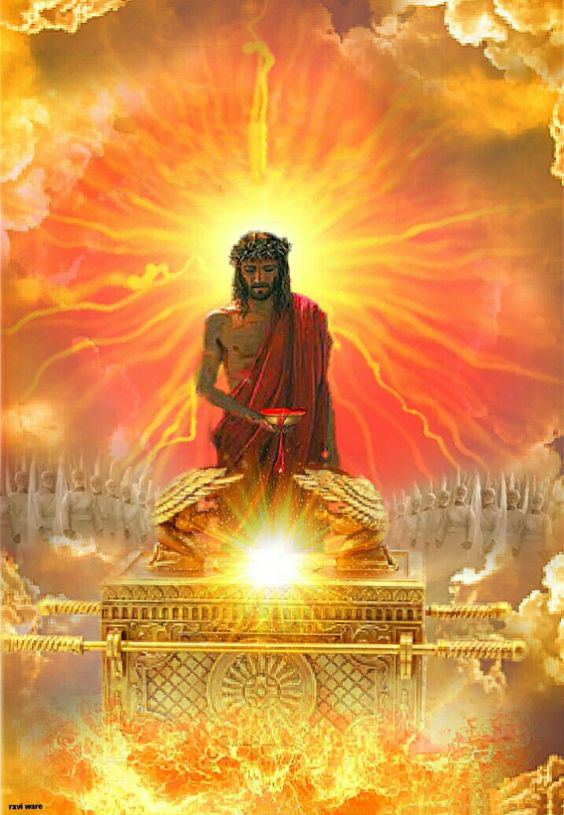 Snagom svoje krvi prolivene na krstu, Isus nas predstavlja pred Ocem – i pred svim stanovnicima Svemira – kao pravedne, savršene ljude, dostojne da zauzmu mesto na Nebu.
Zato smo pozvani da s poverenjem pristupimo Bogu kroz Isusa Hrista (Jev. 4,15-16).
Isus želi da računamo na Njega za svaku potrebu u svom životu (Jn. 14,13-14). Tamo gde je strah, On donosi mir; gde je krivica, On donosi oproštenje; gde je slabost, On donosi snagu.
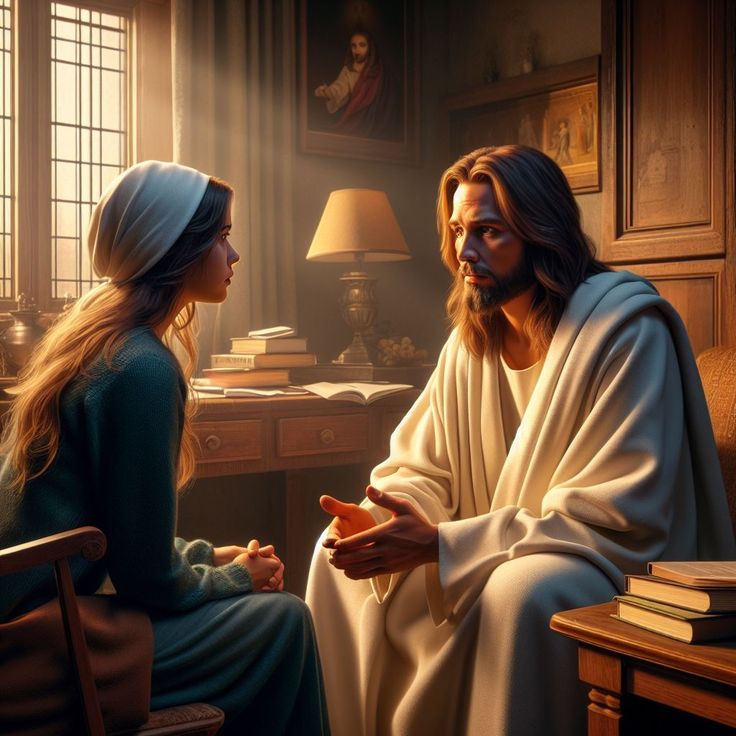 Isusova najveća želja je da živi s nama večno (Jn 17,24). Da li je to i vaša najveća želja?
”Kada te spopadnu iskušenja, kada ti se čini da brige, nedoumice i tama obavijaju tvoju dušu, pogledaj u tačku gde si posljednji put video svetlost. Počivaj u Hristovoj ljubavi i pod Njegov-om zaštitničkom brigom. Kada greh stremi za prevlašću u srcu, kada krivica pritiska dušu i opterećuje savest, kada nevera zamagljuje duh, seti se da je Hristova blagodat dovoljna da pobedi greh i odagna tamu. Ulaskom u zajedništvo sa Spasiteljem ulazimo u područje mira.“
Elen Vajt, Služba isceljenja, str. 193.
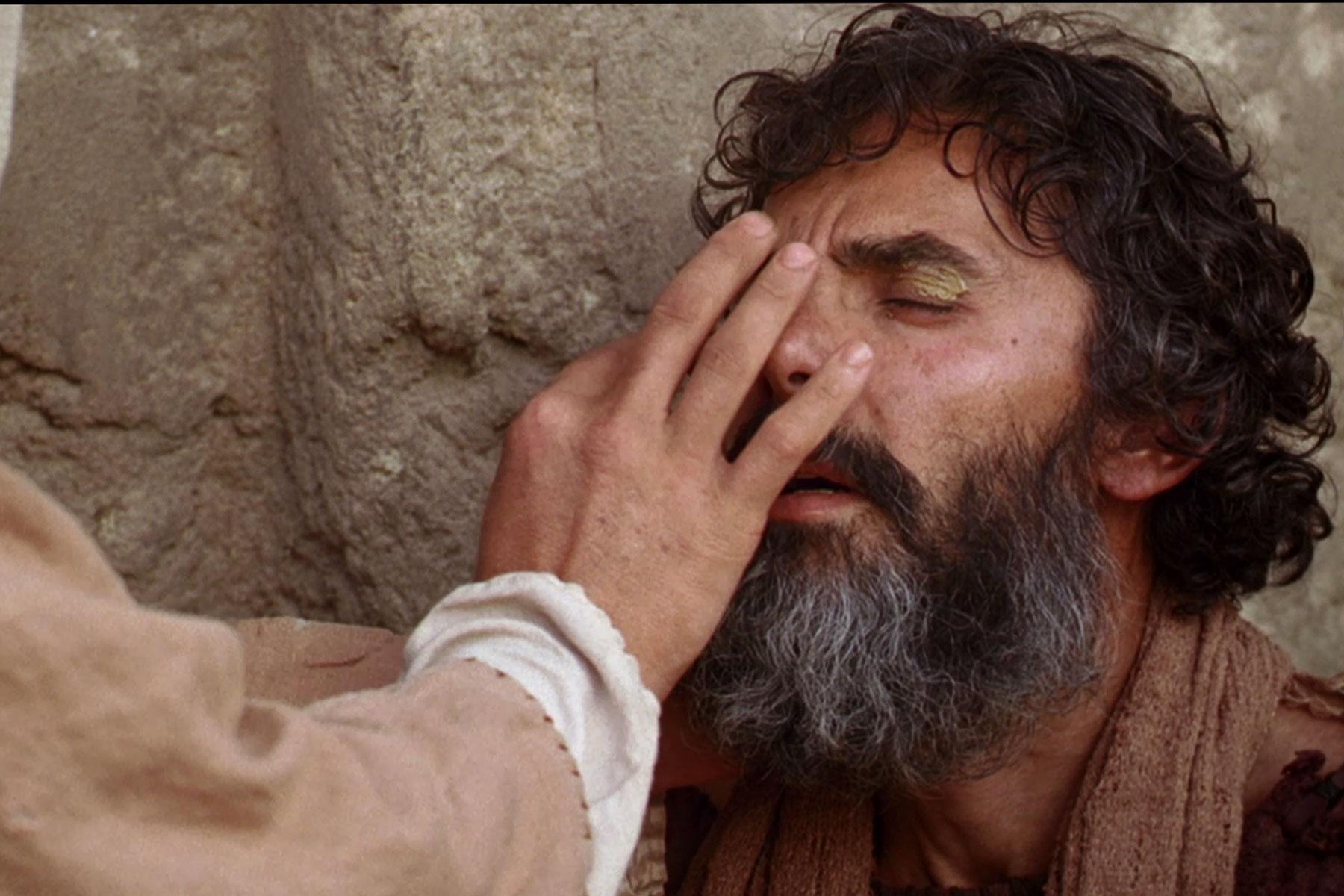 ZAKLJUČAK
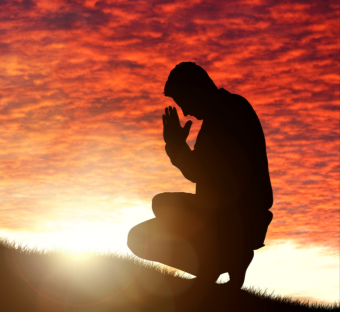 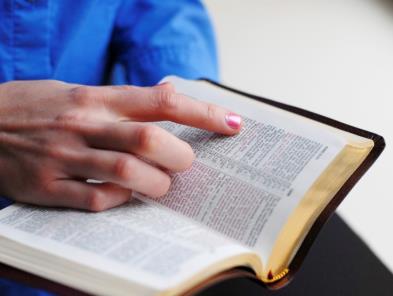 Pouka za ovo tromesečje prati svetsku istoriju saBožjeg gledišta onako kako je proroštvo otkriva. Božja priroda je ljubav, tako da su i sva njegova dela puna ljubavi. Ona se postupno otkrivala uporedo sa odvijanjem velikog sukoba. Njenu visinu i dubinu najjasnije sagledavamo na krstu. Na Golgoti se Božja ljubav pokazala pred celim svemirom kada je Hristos prineo svoj život kako bi otkupio čovečanstvo, čime je sotona potpuno poražen.
PRIMENA
?
Kako mi znanje iz pouke: ”Čekaj na Gospoda“, može  pomoći danas?
Razumevši da mi Isus želi pomoći, da se podsetim naloga: ”Utolite i znajte da sam ja Bog” (Ps.46,10), da shvatim da je Biblija još uvek Božji najveći dar koji otkriva Njegov plan otkupljenja,
Da li želim da usred društvenih i kulturoloških uticaja prihvatim Sveto pismo kao autoritativno, nepogrešivo otkrivenje Božje volje? 
Da li želim da ostanem veran čitavom Pismu a to znači da držim i zapovesti Božje i imam svedočanstvo Isusa Hrista?
PRENOŠENJE ISTINE
Koje  promene  treba  da ostvarimo u svom životu?
?
Koje biblijsko načelo iz ove pouke možemo  da primenimo danas?
PLAN
?
Kako pouku: ”Rat u pozadini svih ratova”, možemo da koristimo iduće sedmice?
Razgovarajte u razredu ili grupi:
Pročitaj Otk. 12,7.8. Šta ovi stihovi otkrivaju o slobodi na nebu I poreklu zla? Na koje je načine Bog mogao da reaguje na 
Luciferovu pobunu?
2. Uporedi Jez. 28,12-15 I Is. 14,12-14. Šta se zbivalo u umu anđela imenom Lucifer, i šta ga je navelo na pobunu?
3. Pročitaj  Otk. 12,4. Šta stih otkriva o sotoninoj veštini obmane?Koliko je anđela naselo njegovim lažima o Bogu? 
4. Pročitaj Post. 2,15-17;  Izl. 32,28; I.Navin. 24,15; 1. O car. 18,20.21; Otk. 22,17. Koja temeljna načela u vezi sa   
       velikom borbom ovi stihovi iznose? 
5. Pročitaj Post. 3,1-3; Rim. 3,32; 5,12.Šta je zajedničklo ovim tekstovima? Opiši posledice greha koji muče sve ljude? 
6. Pročitaj Jev. 2,9; Gal. 3,13; 2. Kor. 5,21. Šta nam ovi stihovi govore o razmerama Hristove žrtve na krstu?
7. Pročitaj Jev. 4,15.18; 7,28. Na koji nam način ovi stihovi pružaju sigurnost u svetu iskušenja, patnje, bolesti i smrti? 
8. Pročitaj Jovan 17,24-26. Za čim Isus najviše čezne dok traje velika borba između dobra I zla?
9. Pročitaj Ivan 4,23.24. Koju bitnu misao ovdje Isus ističe a podudara se s psalmima koje danas proučavamo ?


  



 
                                                                                                                                                                                               

 
  

 
 
 

 







 


  

 
 

                                                     
 

            


 
  

,
NAČELO
PRIMJENA
PROBLEM
ODLUKA
Novo tromesečje počinjemo novim proučavanjem teme koja prožima celu  Bibliju od Postanja do Otkrivenja, a naslov joj je: VELIKI SUKOB! Sukob je počeo na Nebu sa Luciferovom po- bunom protiv Boga. Središte sukoba je pitanje Božje ljubavi. Da li je Bog stvarno pun ljubavi ili je apsolutista I diktator? Ova tema prati svetsku isto-riju sveta po proroštvu Biblije od stvaranja pa do naših dana, i dalje do završnih događaja u velikom sukobu.
Želim naučiti verovati Bogu i Njegovoj Reči i onda kada mi nije sve jasno! Moja nada u večni život ne temelji se na vešto izmišljenim pričama. Njen je temelj, u koji čvrsto verujem, pouzdano Božje obećanje o savršenom svetu bez bola i smrti. Crkvu adventista sedmog dana podigao je Bog kako bi nastavila zidati na temeljma koje su postavili reformatori, kako bi obnovila bibliske istine koje su vjekovima bile izgubljene. Naše je glavno poslanje objavljivanje poruka trojice anđela iz Otkrivenja 14,6-12, što je Božja konačna opomena svijetu kome dolazi skori kraj.
1. Božja priroda je ljubav,
tako da su i sva Njegova dela puna ljubavi, premda ta činjenica nije uvek oči-
ta ograničenim ljudskim  bićima, pa čak ni anðelima.
2. Dubinu, visinu, dužinu I širinu Božje ljubavi najjas-nije sagledavamo na krstu koji celom univerzumu sve doči da Bog nije odgovo- ran za pojavu greha!
Šta ljudi oko vas misle o postojanju sukoba između dobra i zla u sve- tu i društvu?
Ako je Bog znao da će se Lucifer pobuniti, zašto mu je uopšte dao moć izbora? Zašto ga jednostavno nije odmah uništio?
PRENOŠENJE ISTINE
Koje  promjene  trebamo izvršiti u našem životu?
?
ODLUČITE!
Starting this week,,  I will depend upon Christ’s righteousness  not on my own righteousness
Starting this week, I will  submit my plans to God daily